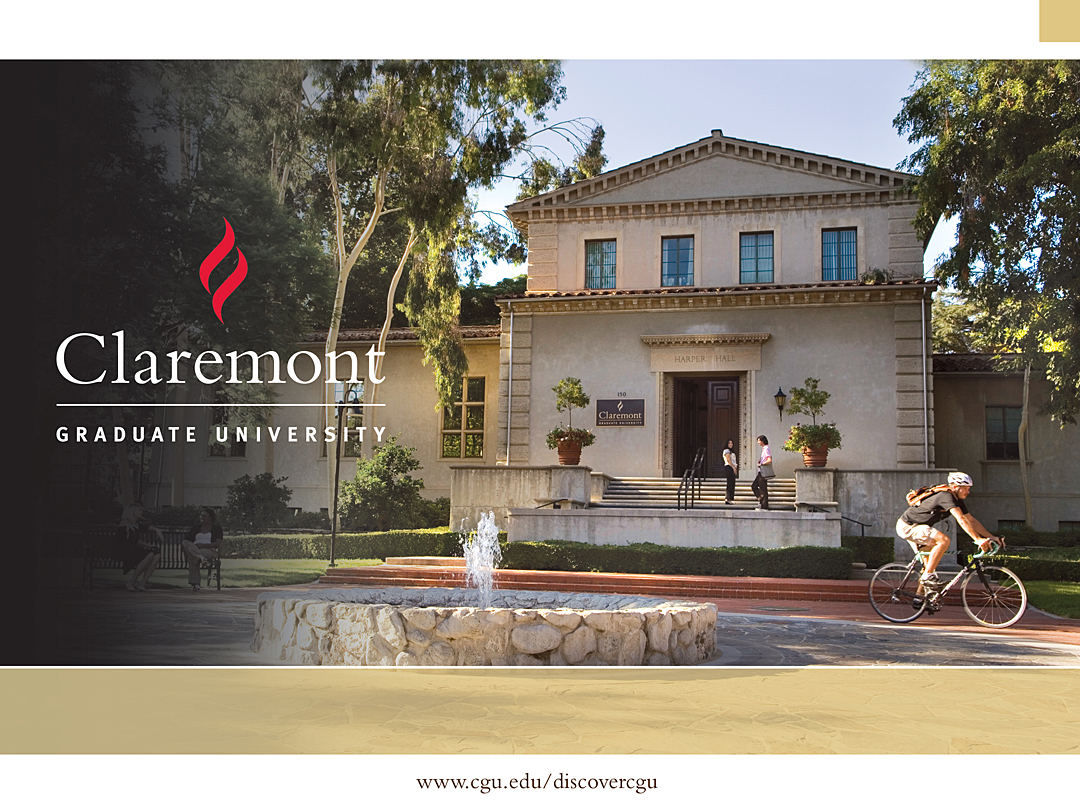 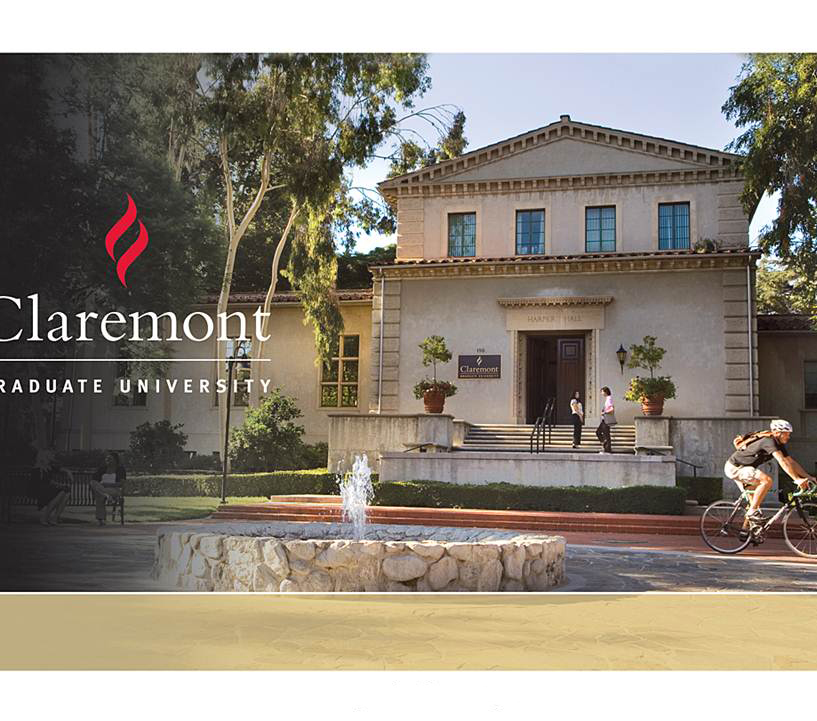 Graduate Alumni Outcomes
CAIR Presentation
November 5, 2015
Alana Olschwang and Jeanette Baez
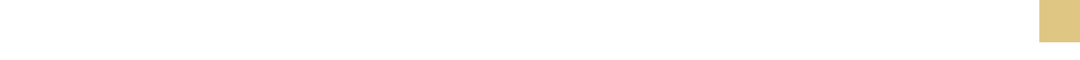 Fast Facts
Graduate Only

Claremont Colleges Consortium

2200 students
1/3 Part Time
1/3 Doctoral Studies

18% International
19% ethnic minority

53% female

130 Core Faculty

90th Anniversary
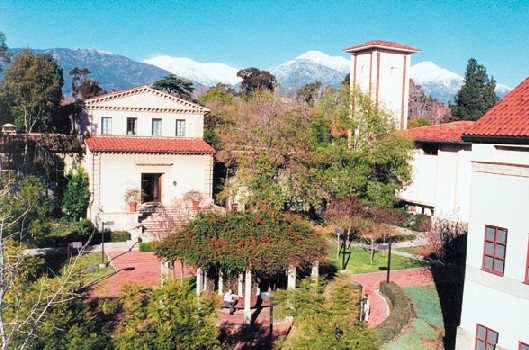 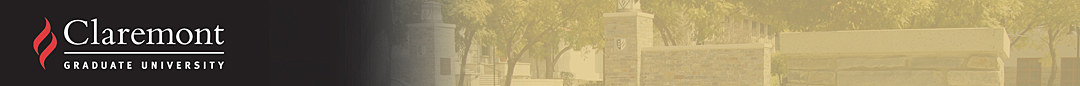 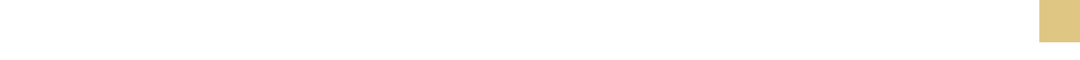 Pressure to track outcomes
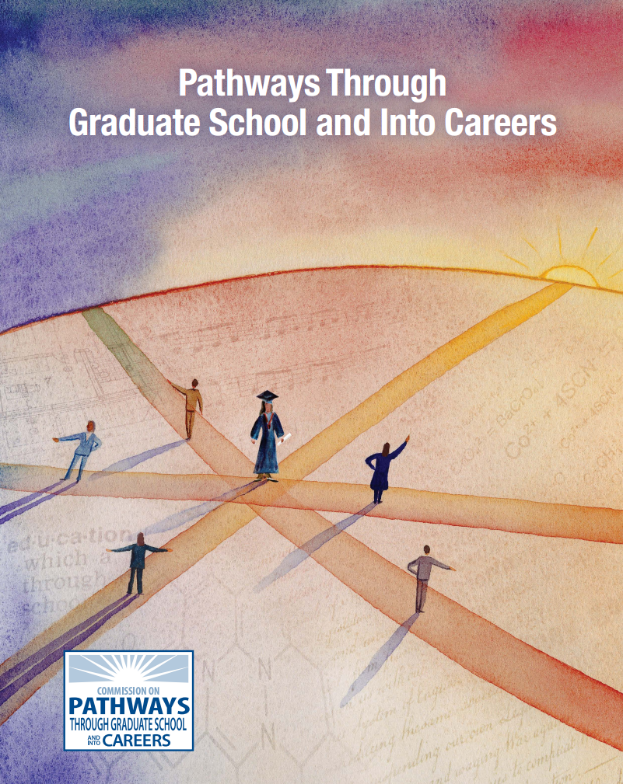 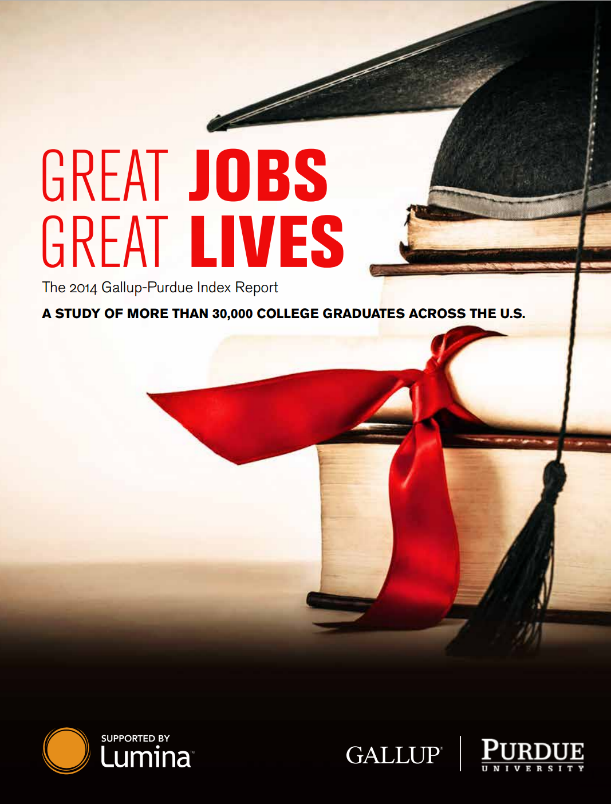 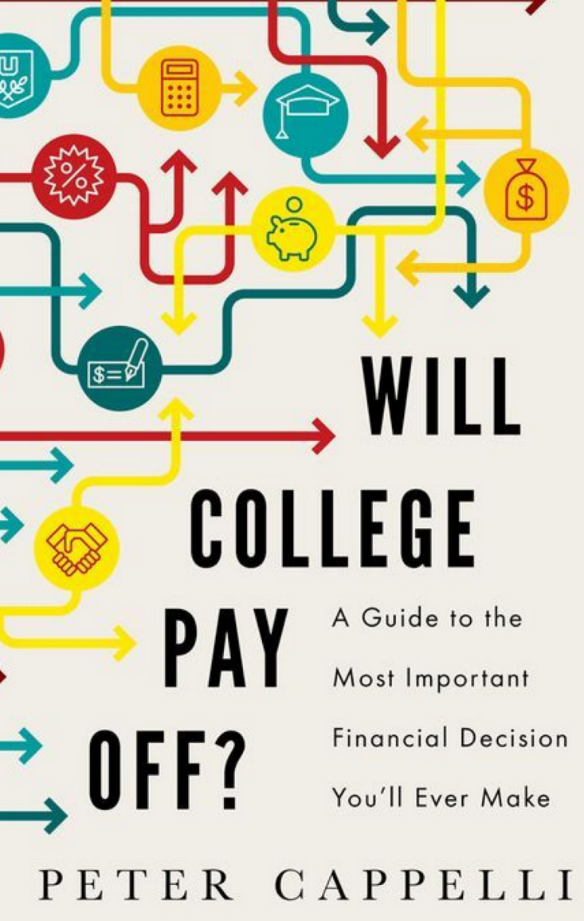 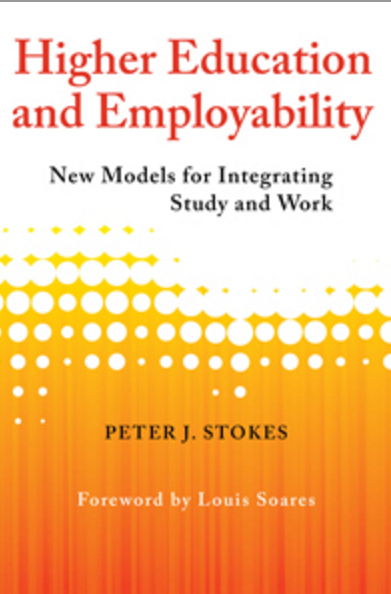 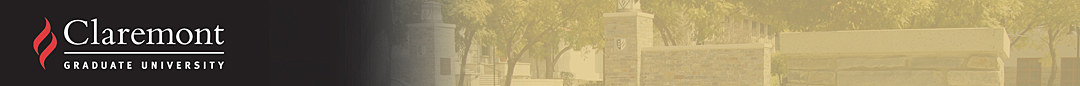 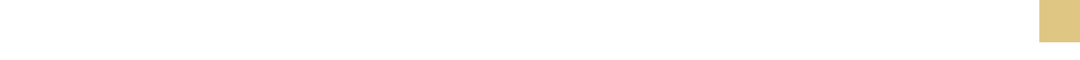 Focused Topics for Today:
BASIC EMPLOYMENT STATISTICS
What jobs are our graduates securing?
How much money are they making?
How is the ROI perceived?

SATISFACTION and LEARNING
In what areas are students most/least satisfied?
In what areas did students learn the most?

MULTIPLE AUDIENCES
Recruitment of new students
Program review and accreditation
Building and Branding
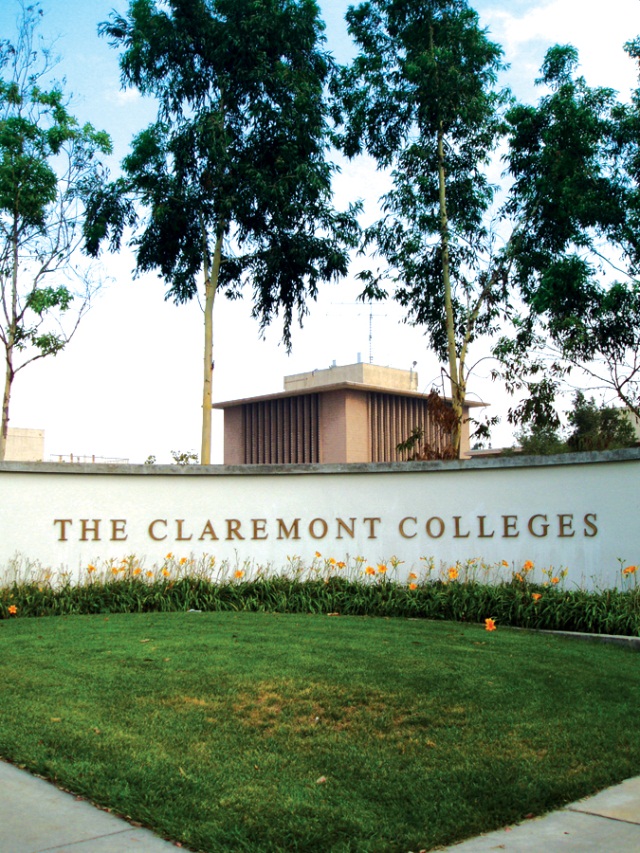 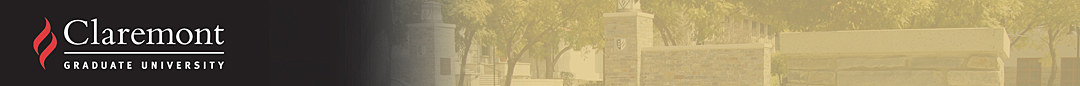 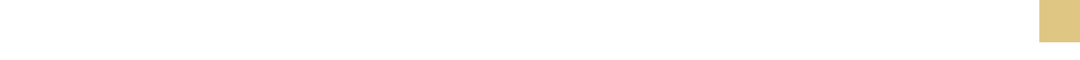 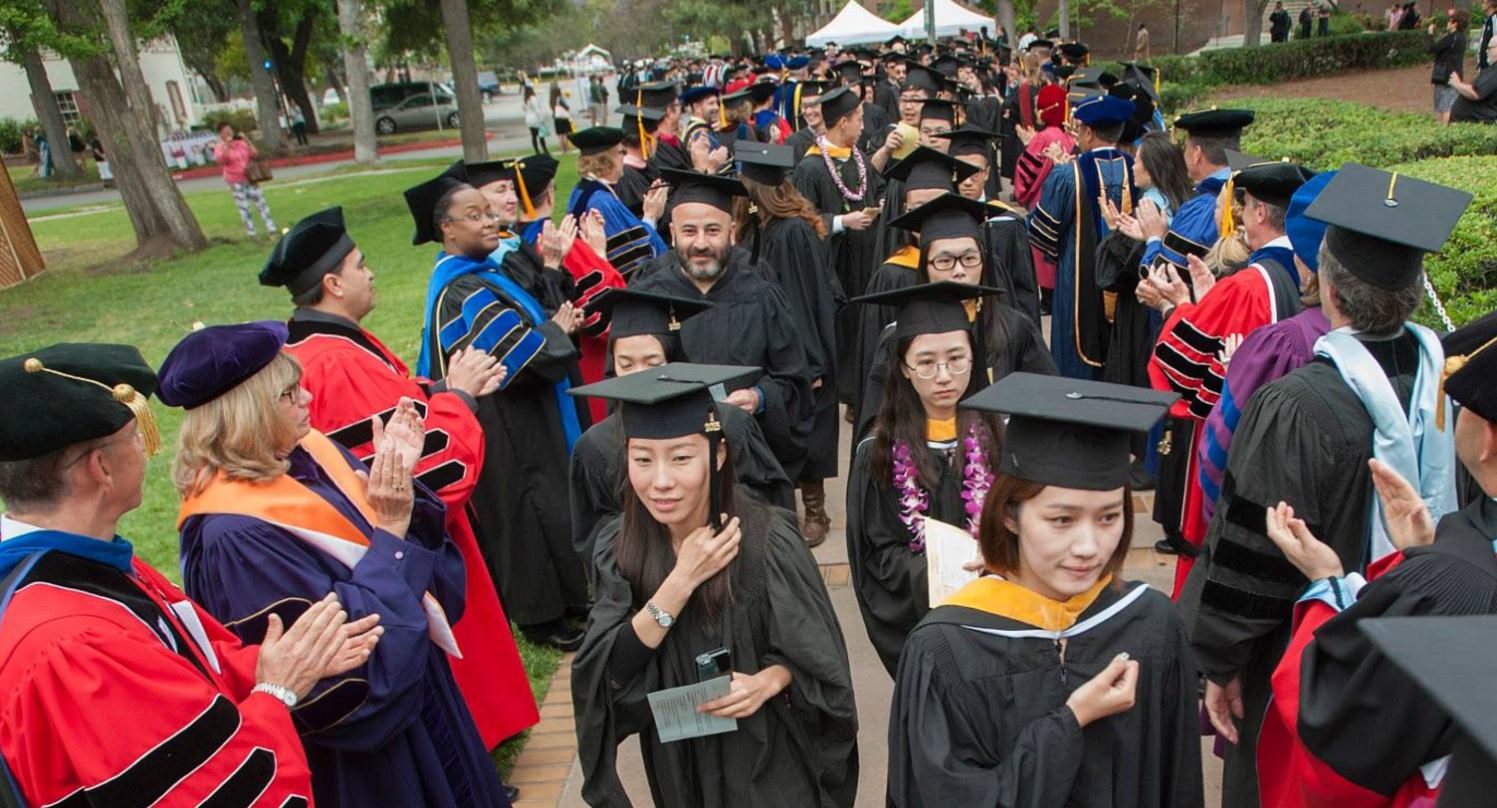 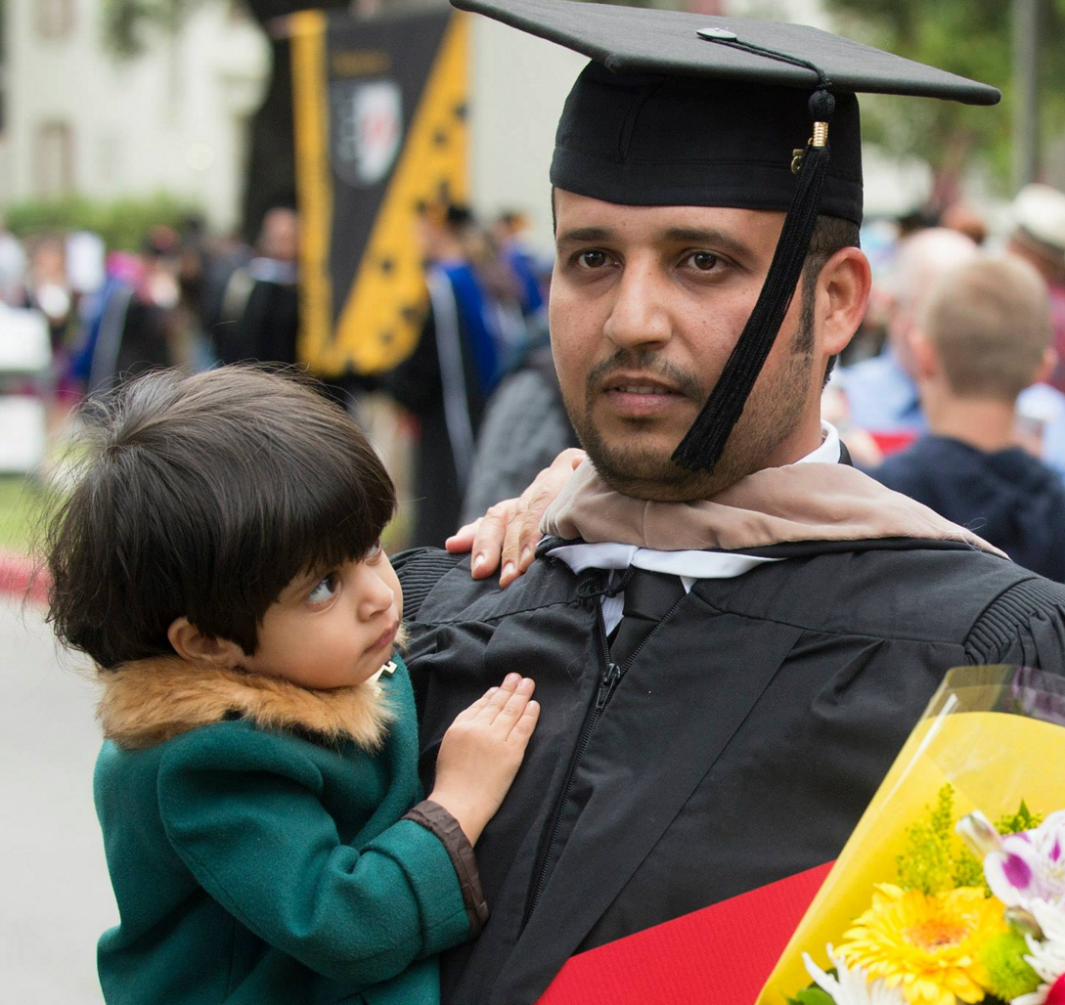 Where do alumni go?
How much do they make?
How strong is the ROI?
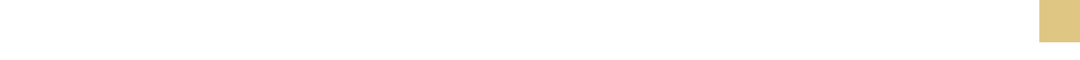 Campus sources for alumni data…
GOAL: END THE ‘SHADOW SYSTEMS’

Fragmented Collection Methods

Program Review
Student Liaison
Alumni relations
Media coverage
Office ‘Drop In’ paper form
Exit survey(s)
Rankings Projects
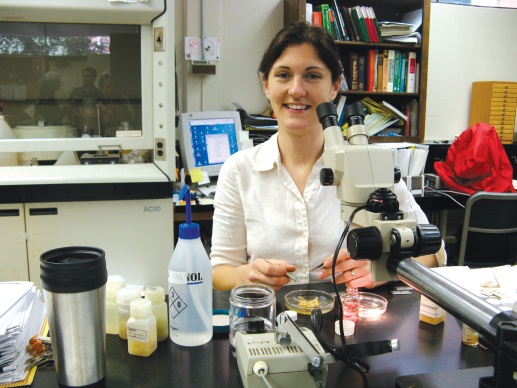 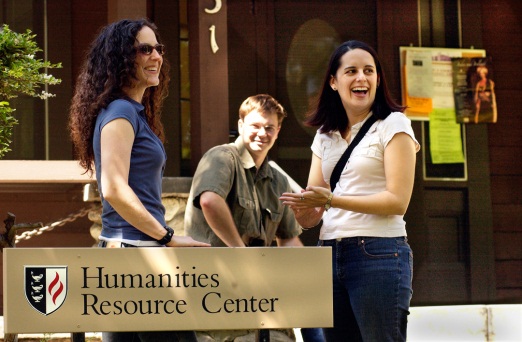 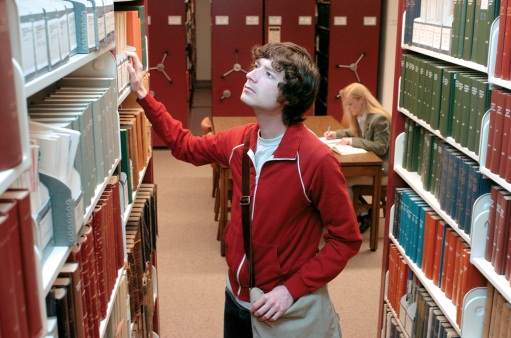 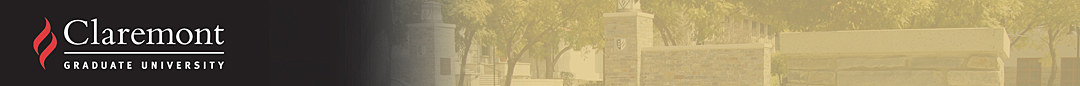 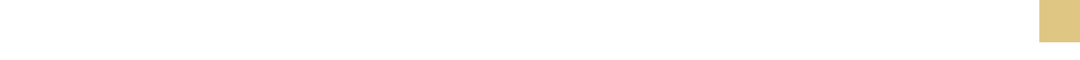 It takes a village to build a database
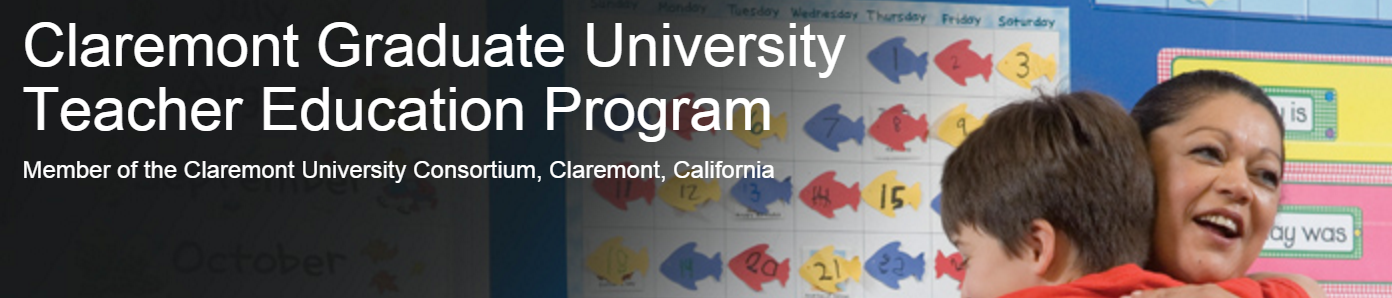 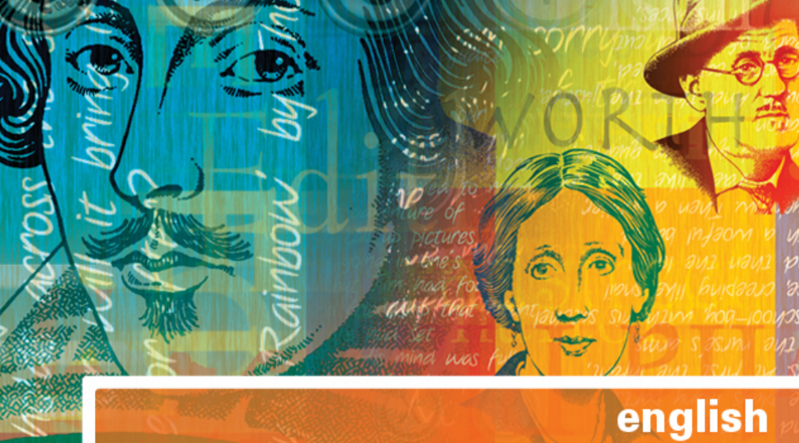 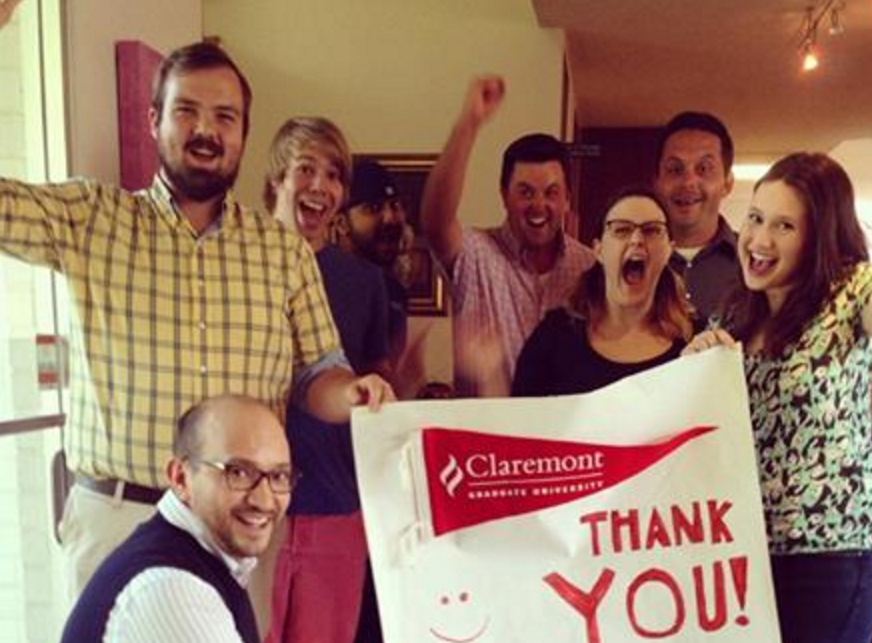 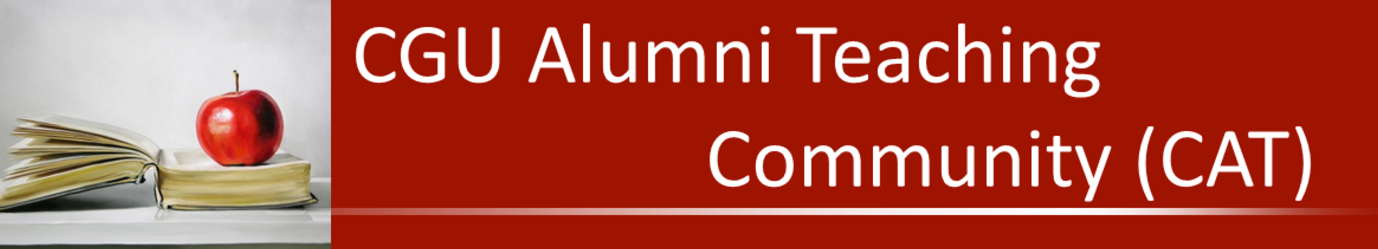 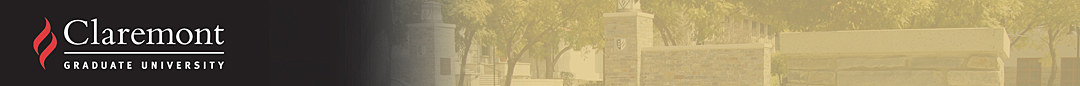 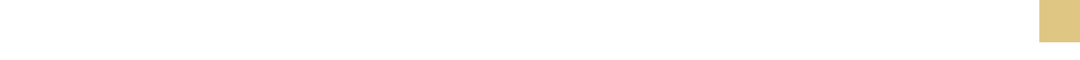 Campus sources for alumni data…
BUILDING THE DATABASE PIECE BY PIECE…
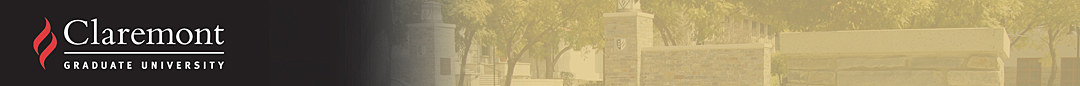 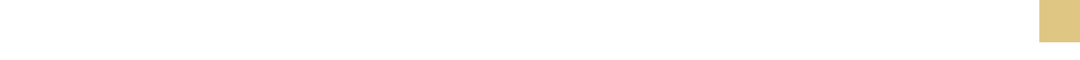 The Alumni Task Force
IR’s KEY LEADERSHIP ROLE
Beyond ‘Show me the data’
 
Strategize
Develop standards
Establish trust
Train in analysis
Clarify roles
Set timelines 
Reminders 
Convene
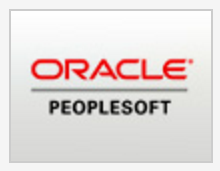 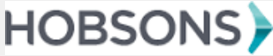 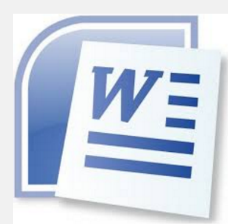 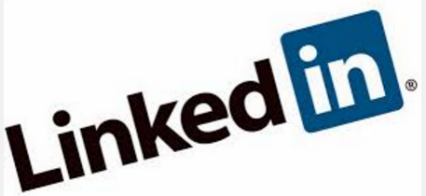 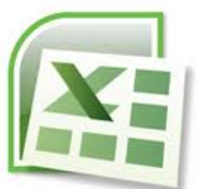 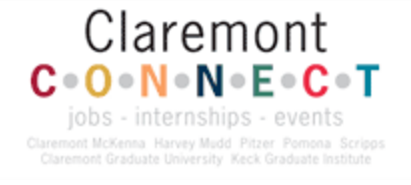 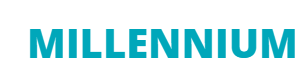 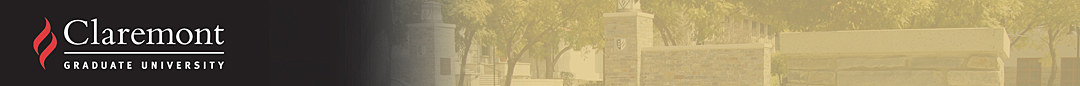 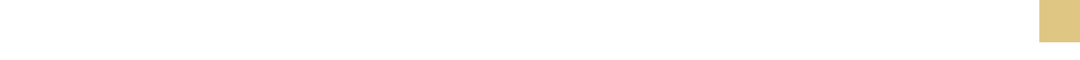 Employment: LinkedIN
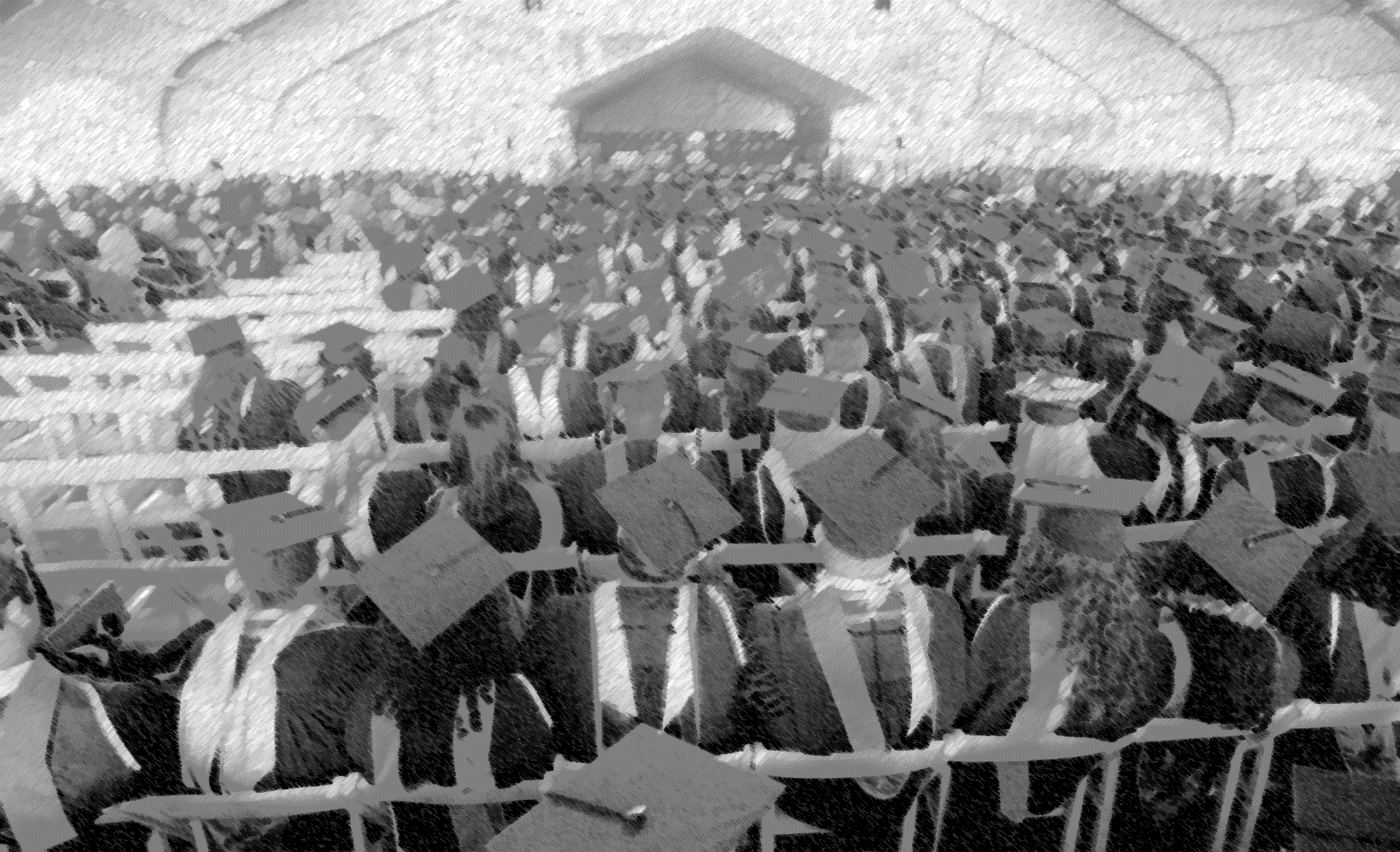 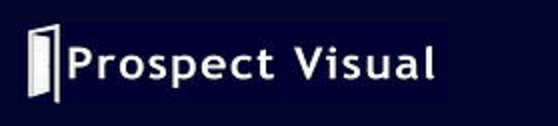 Cost: $500 ($0.12/individual profile)
Return: 6913 cases
Cleaned Return: 4,000

	Fields: Name
		URL
		Location
		Industry
		Education History (major, degree, start/end dates)
		Employment History (start, end dates)
		Employment Status (current, past)
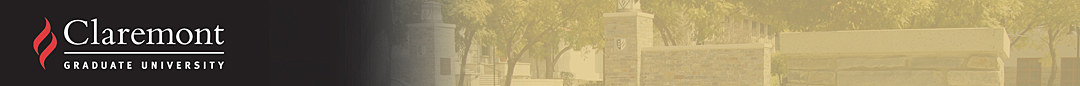 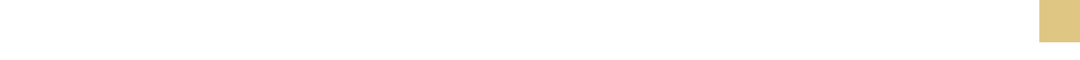 Clean, Merge Data, and Code
LinkedIn data was cleaned against the degrees conferred file.

Code was written in R, matching the key words in job titles 
	to the top level industry in BLS SOC code hierarchy. 

Many alumni hold multiple jobs concurrently 
	(job titles > number of students)
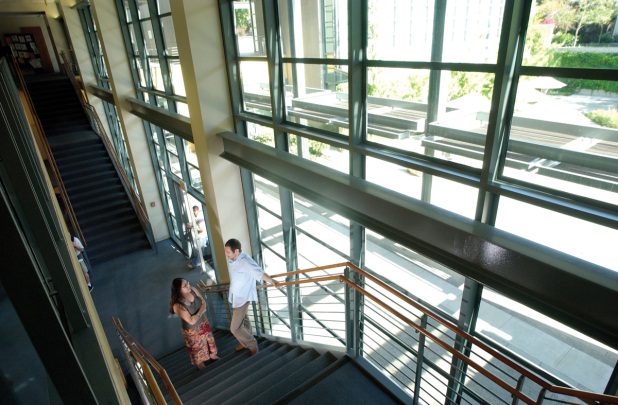 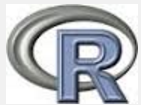 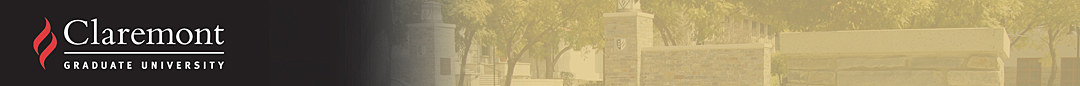 https://www.r-project.org/
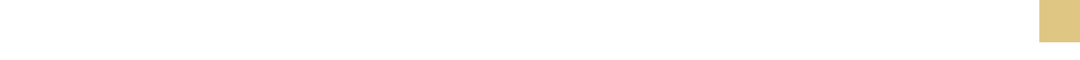 Alumni Survey 2015
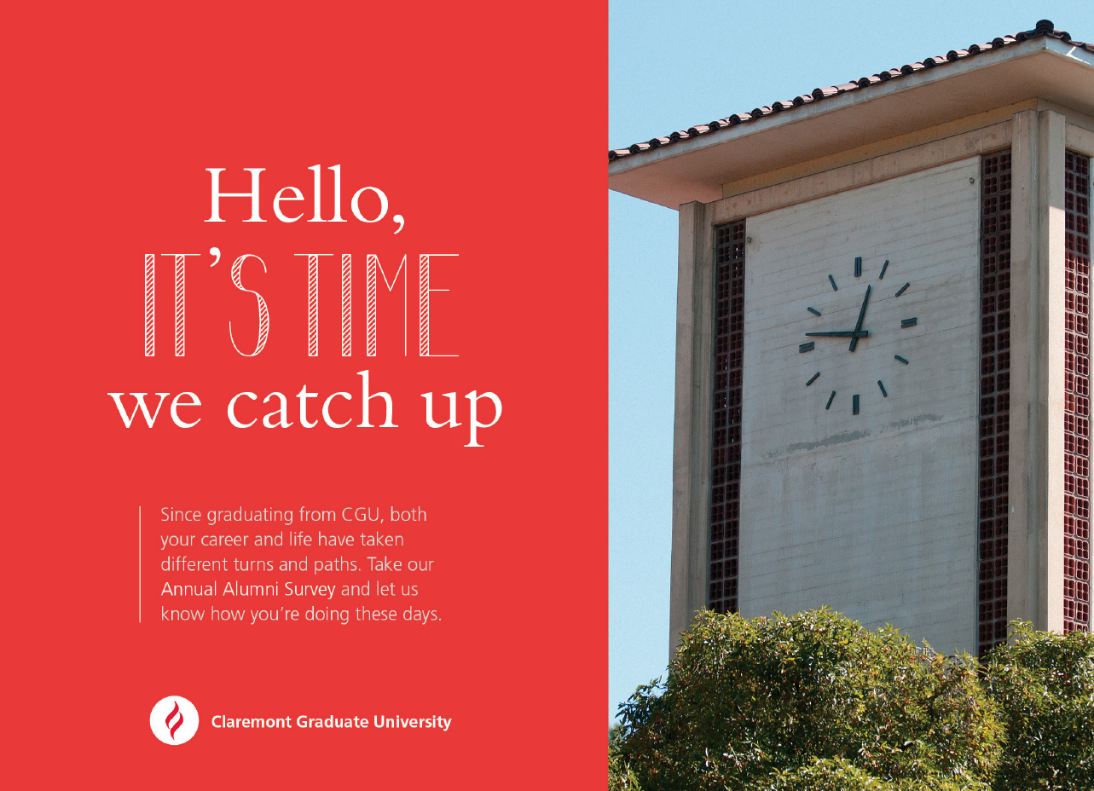 Update Alumni Contact Information

Cost: $2000






Survey Distribution 
New information for almost 400 alumni

Electronic/postcard reminder: 24% return

Full paper survey: 5% return
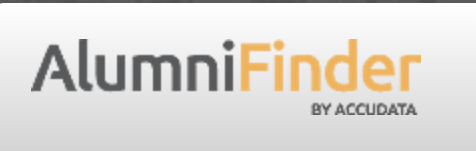 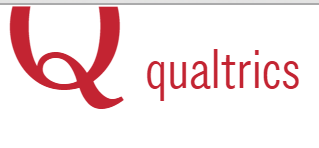 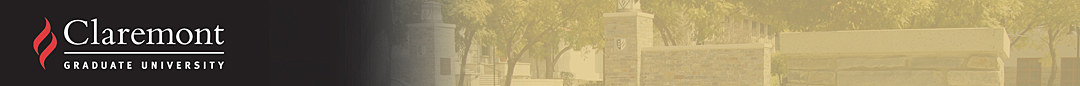 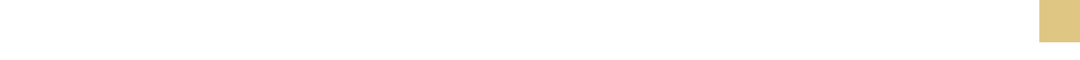 Alumni Survey 2015
80% reported feeling satisfied in their current job

78% reported overall satisfaction with their program at CGU

488 new employment facts added 

Flag achievements for follow up
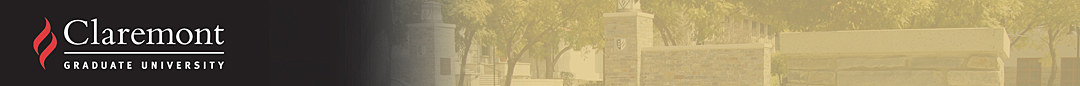 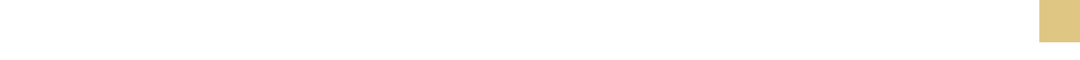 Alumni Survey 2015
The graduate experience at CGU enhanced knowledge, skills, 
and abilities in the following ways

			…Top 5…
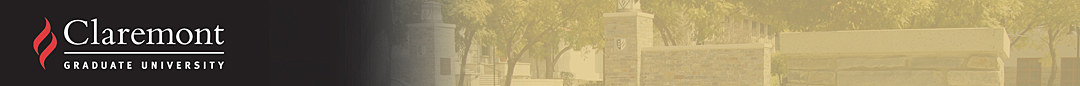 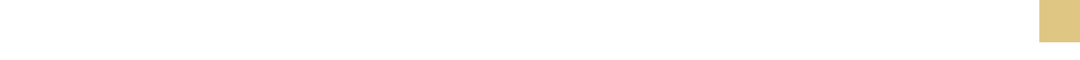 Alumni Survey 2015      Information Science & Technology
Sample Job Titles			Sample Employers
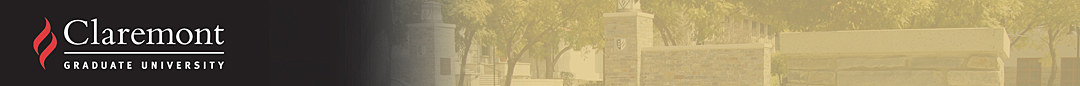 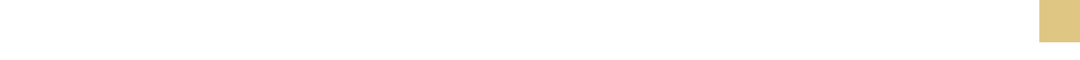 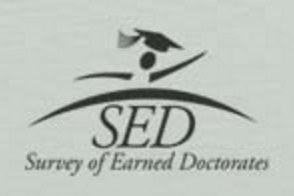 Compare Nationally - PhD
Request data file free of charge
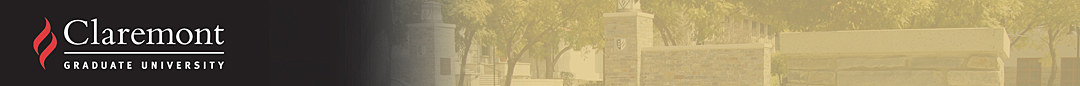 http://www.sedsurvey.org/Pages/home.aspx
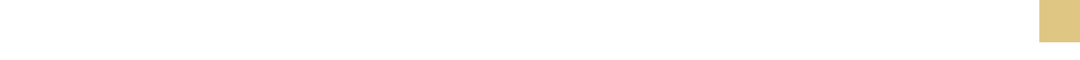 Employment Tracker: Salary for Alumni in California
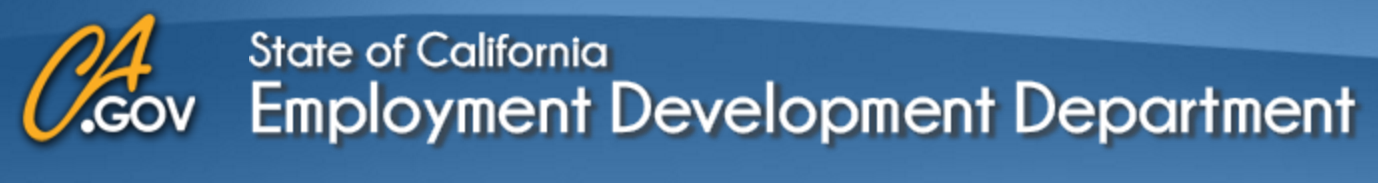 Alumni File: 8,650 cases
	Cost: $ 3,300
	Return:
Marc Stockton
EDD Applied Research Unit
Labor Market Information Division
(916) 651-5901
Marc.Stockton@edd.ca.gov
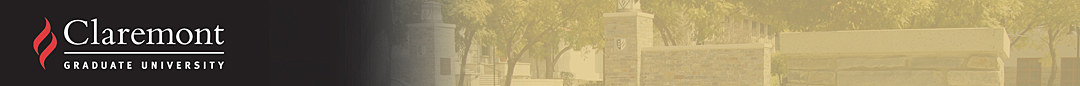 http://www.labormarketinfo.edd.ca.gov/
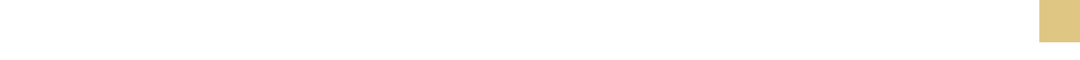 Employment Tracker: Salary for Alumni in California				EDD Data
1 Year out          3 Years out	5 Years out
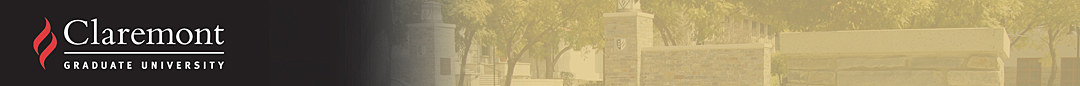 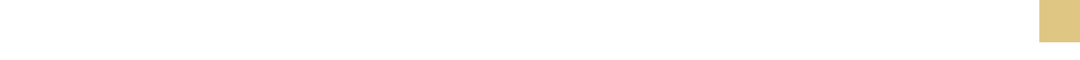 Employment Tracker: Salary for Alumni in California				EDD Data
Next Step: Match with incoming student salary to analyze ROI
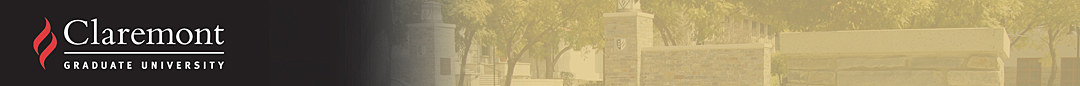 Salary & Market: Other Options…
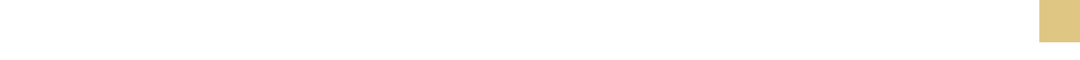 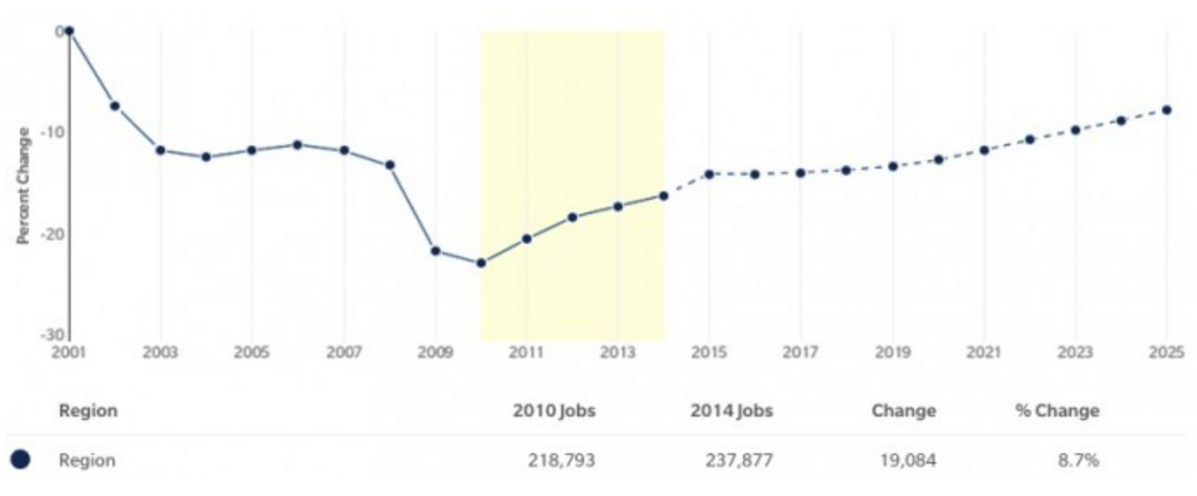 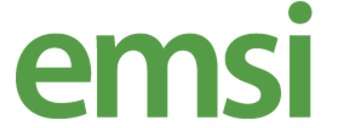 ANALYST
CAREER COACH
ECONOMIC MODELING
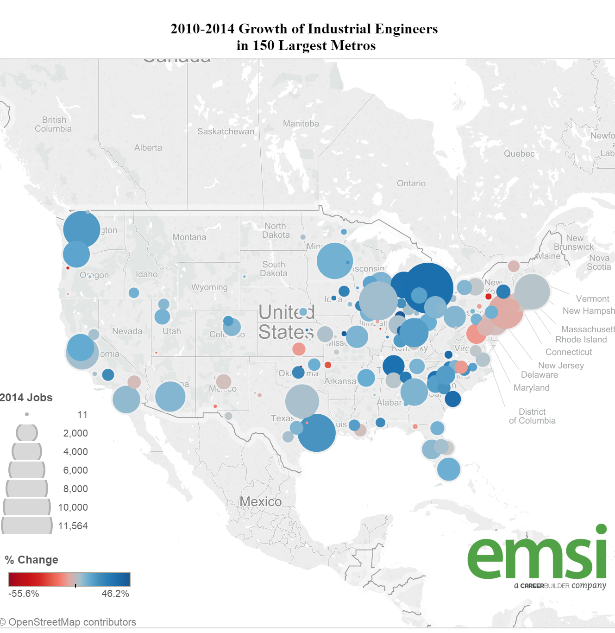 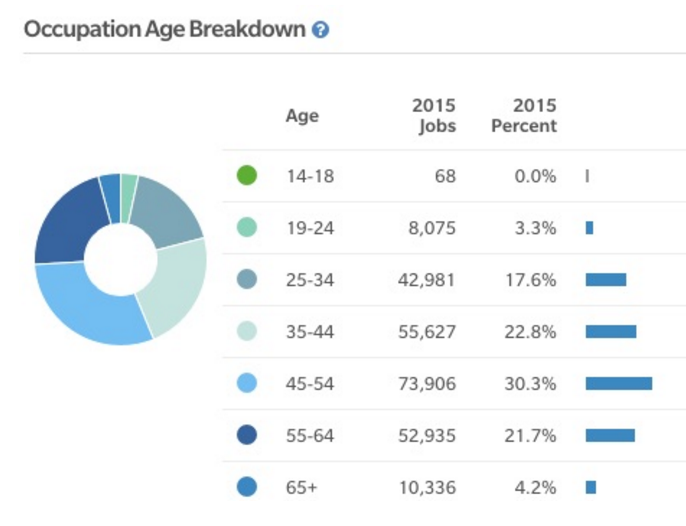 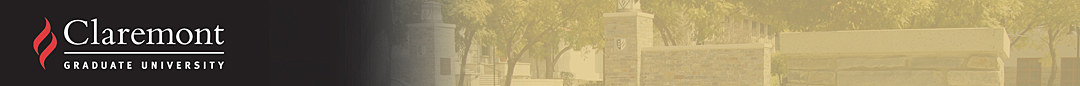 http://www.economicmodeling.com/2015/10/27/does-the-us-have-an-industrial-engineers-shortage/
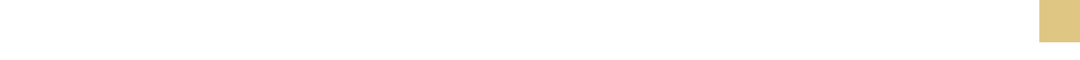 Salary & Market: Other Options…
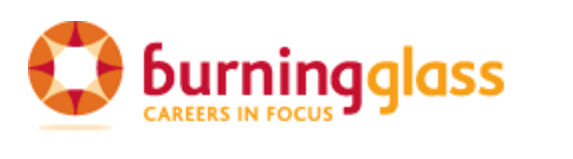 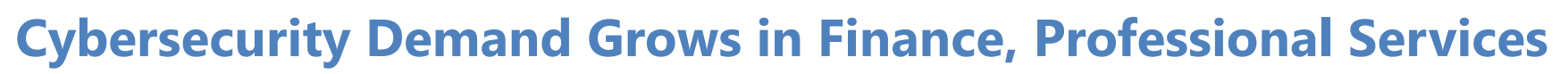 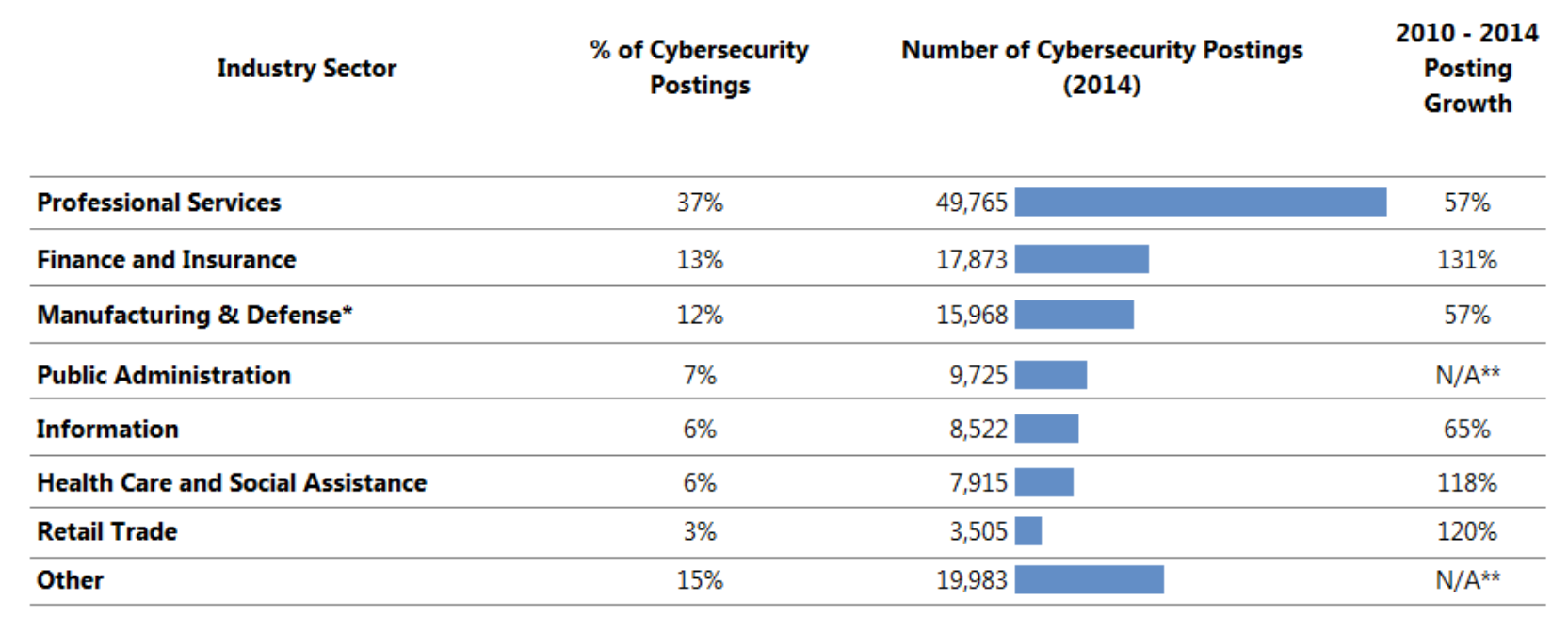 http://burning-glass.com/wp-content/uploads/Cybersecurity_Jobs_Report_2015.pdf/
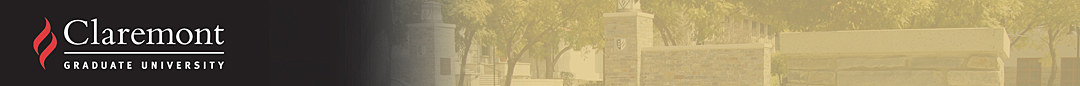 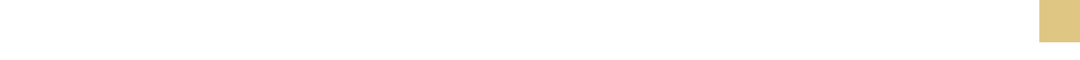 Student Outcome: More Education
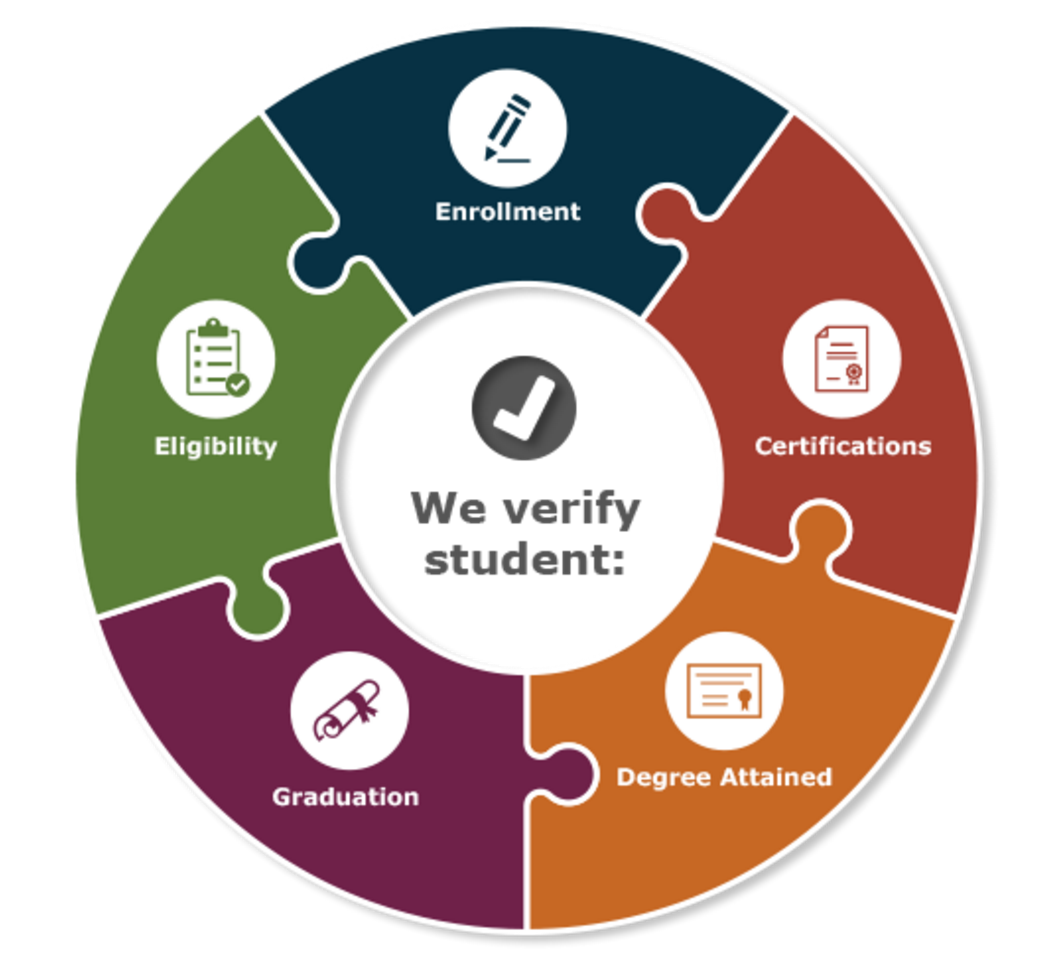 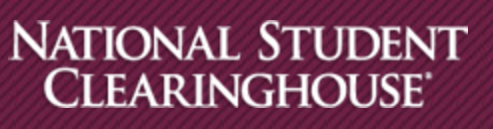 Where do CGU master’s degree alumni go for continued education?
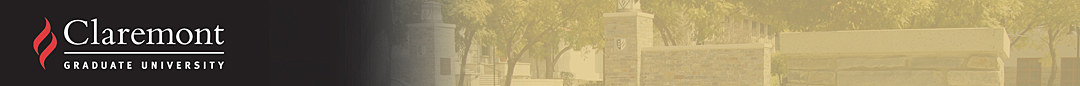 http://www.studentclearinghouse.org/
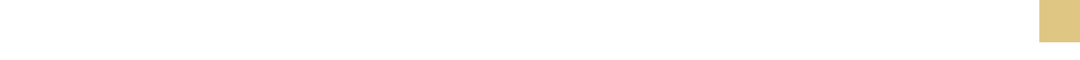 Standards: What to collect & When
University Guidelines: NACE
First Destinations Survey at Graduation & 6-9 Months out
Employment
job titles, job type, hiring employer information, and aggregate salary data
Service programs/Volunteer opportunities
Further academic study
Military service

Accreditation Standards/Program Review
Destinations Survey at Graduation & 3 Months out
Offers, acceptances, bonus, industry
Learning Outcomes Achieved
ROI
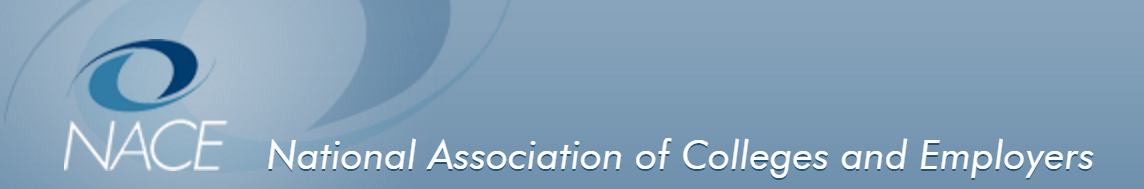 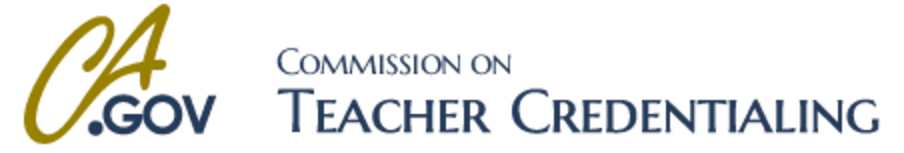 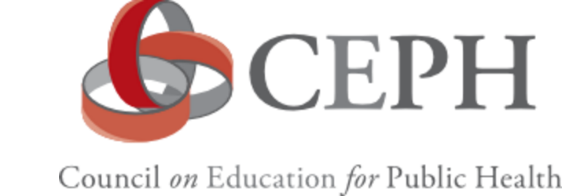 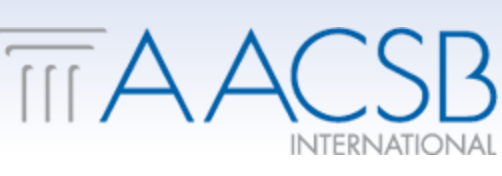 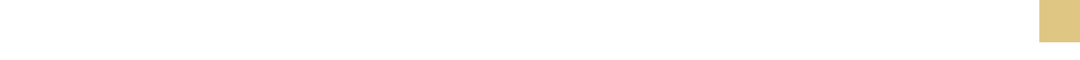 Standards for PhD: What to collect & When
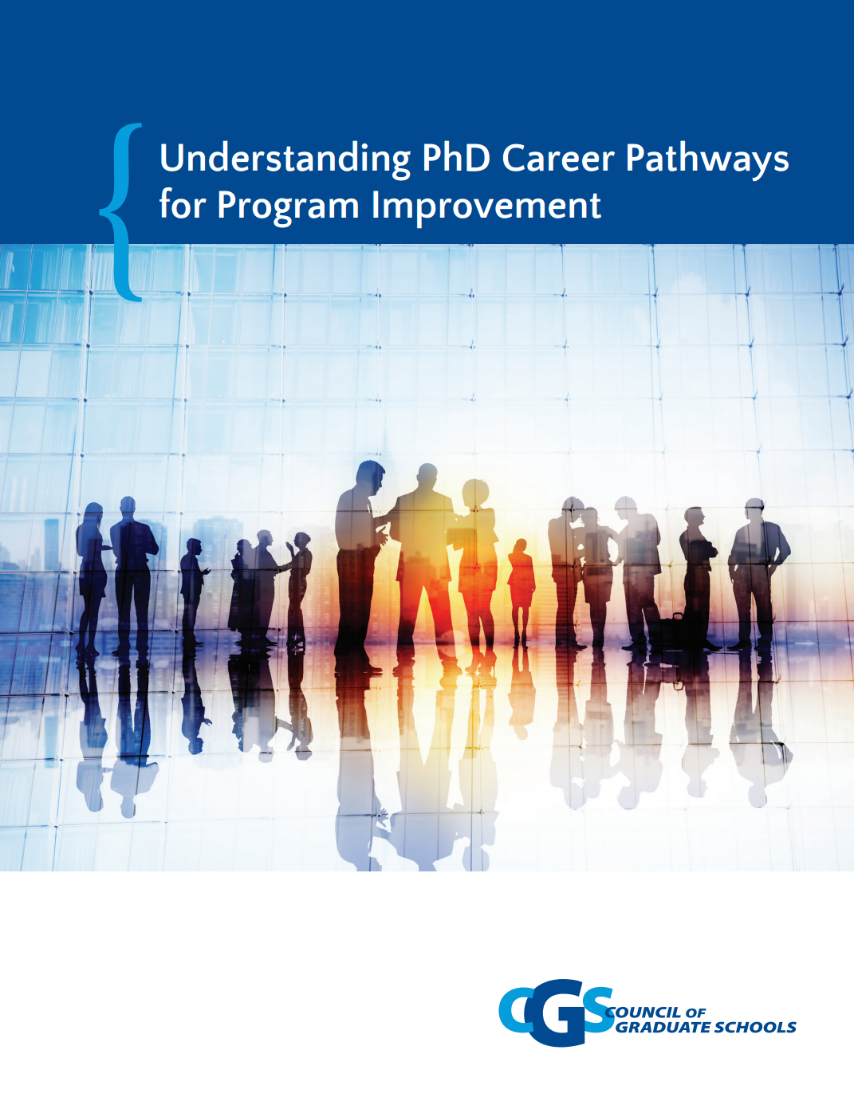 Initiative

Process: Partner with national organizations & experts

Funding: Sloan, NSF, Mellon

Purpose: Develop Survey Instrument
Data Collection Standards & Guidelines 
Long term outcomes
Inform curricular improvements

Expected Release: 12/2015
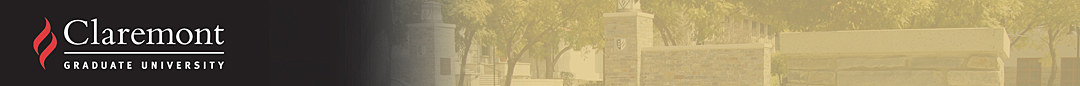 http://cgsnet.org/understanding-career-pathways
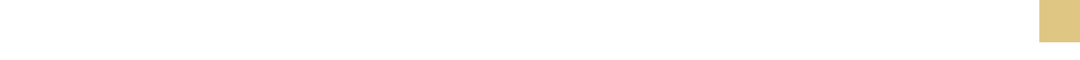 ***CULTURE CHANGE***
New Student Orientation

As students enter the 90th year of CGU history

What have other students achieved?
Will CGU find me ‘placement’?

How long does my program take?
I have so much time…

Make an appointment with 
Career Development 
ASAP!
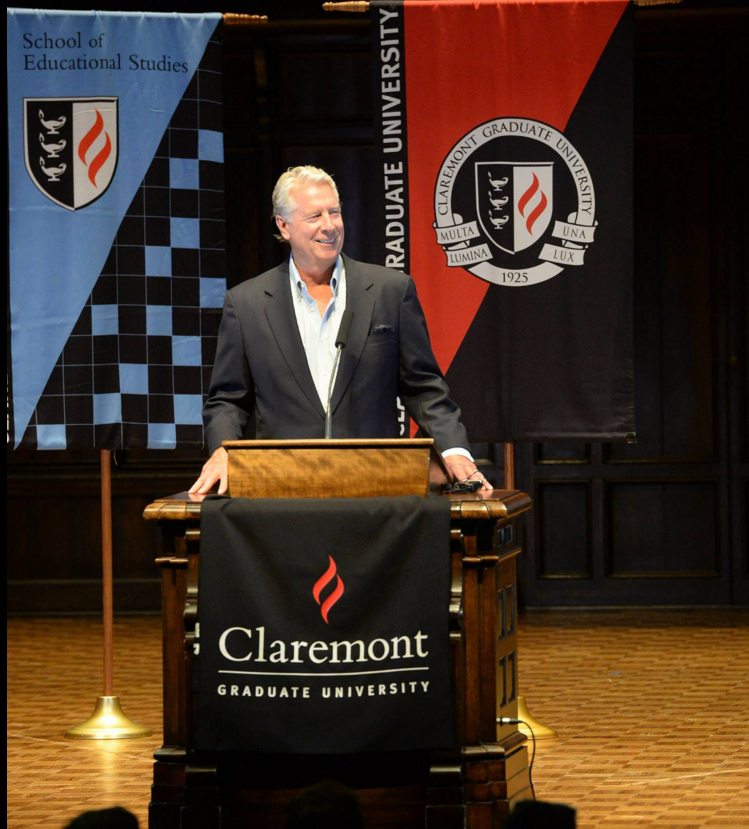 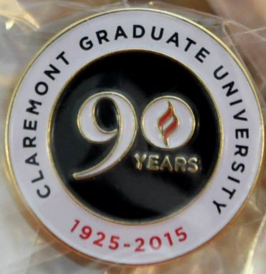 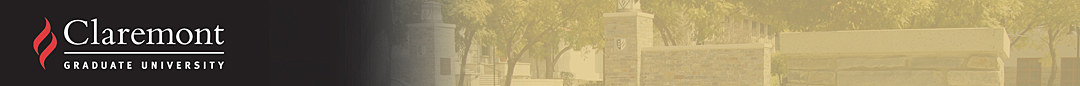 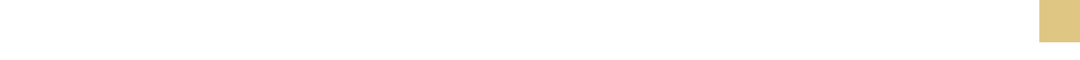 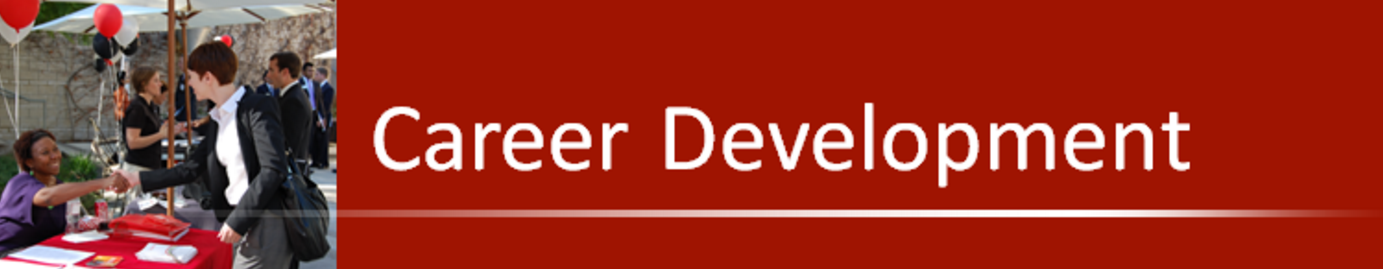 DATA ACTIVITIES

Incoming Student Profile and Plan

Future Plans and Destinations Survey
	At Graduation
	Follow Up – 6 months out
	Follow Up – Underemployment
	Follow Up – Online Workshops
	Programs follow up with calls and outreach 

Workshop and Visit ‘Check In’

Alumni Profiles

Alumni Summary Reports by Program and Degree
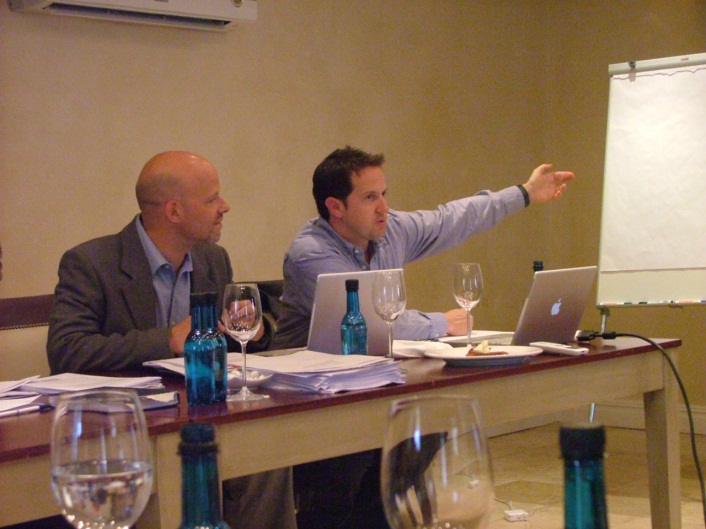 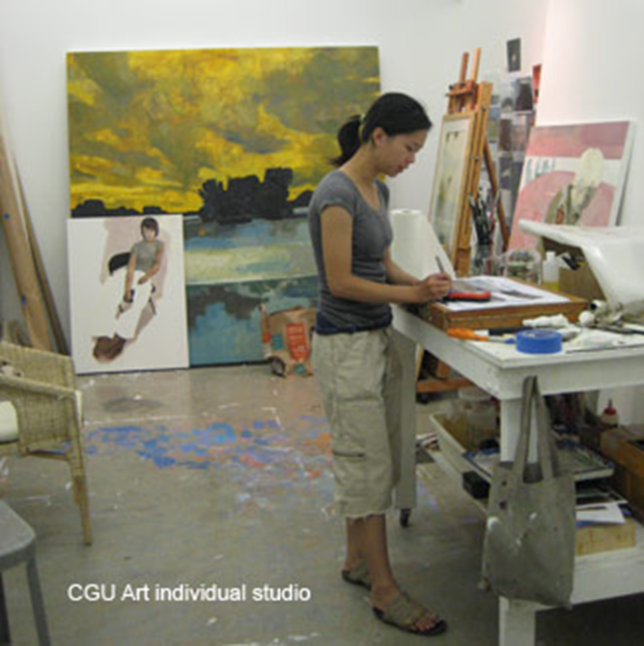 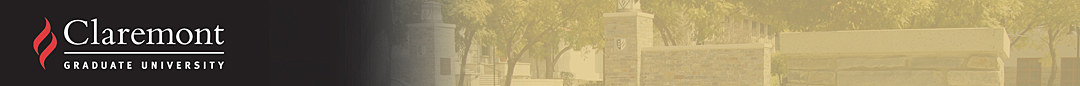 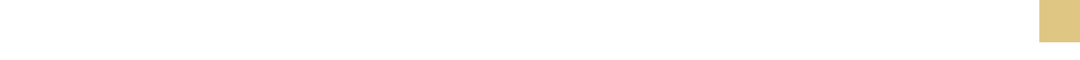 Alumni Relations
Events
Engagement opportunities
Professional development workshops
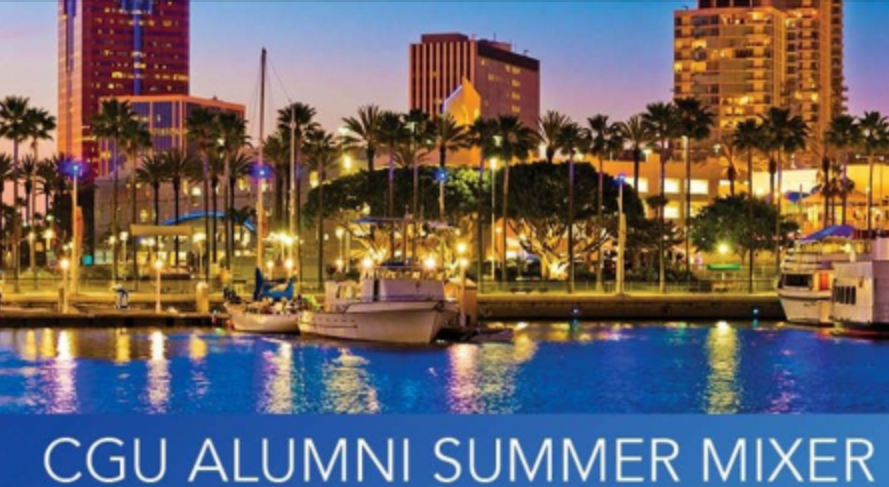 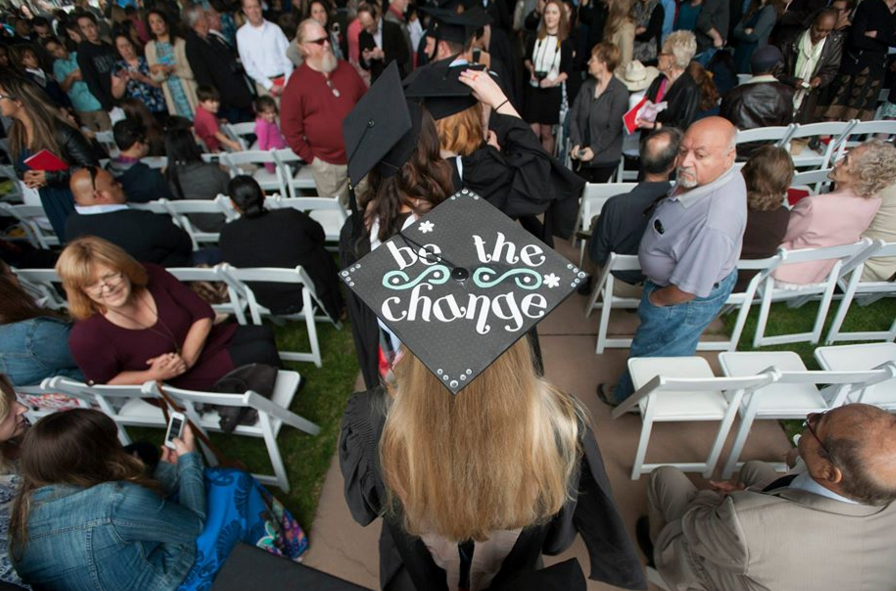 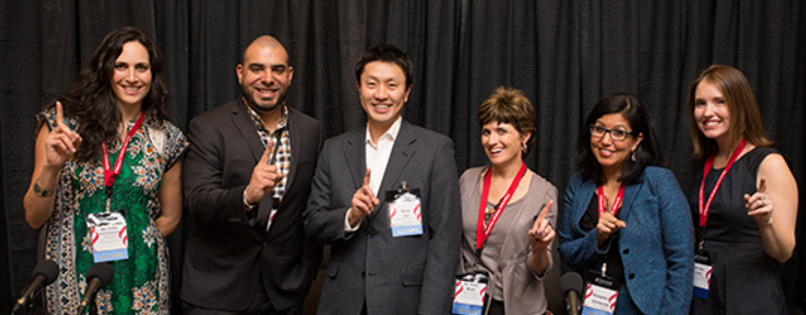 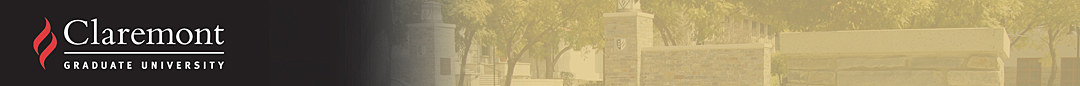 Distinguished Alumni
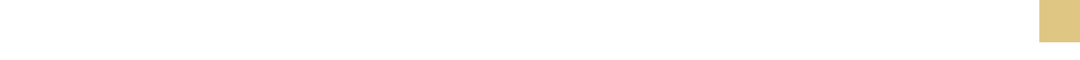 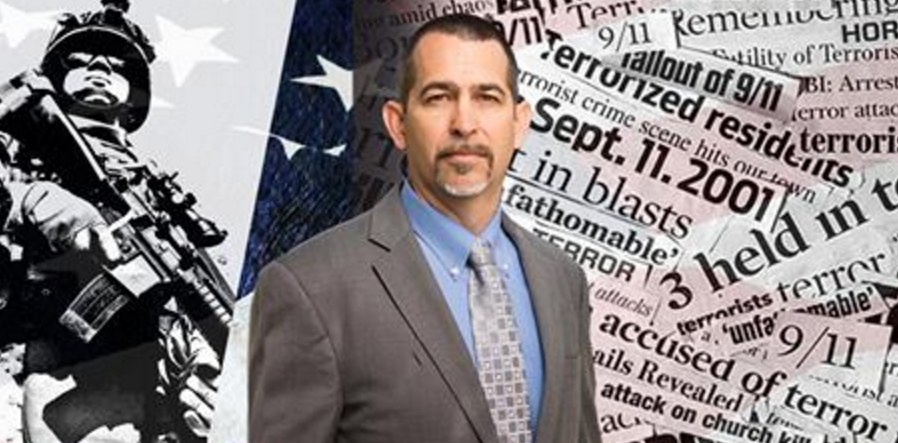 SPOTLIGHTS & FREQUENCY 

C-Suite
Academic Leadership
Awards, Honors, Achievements

Fulfilling CGU’s promise:
In the world to change the world

How many college presidents, deans, provosts?
How many CEO, CFO, CIO?

How many years to achieve leadership roles?

How did CGU help them get there?
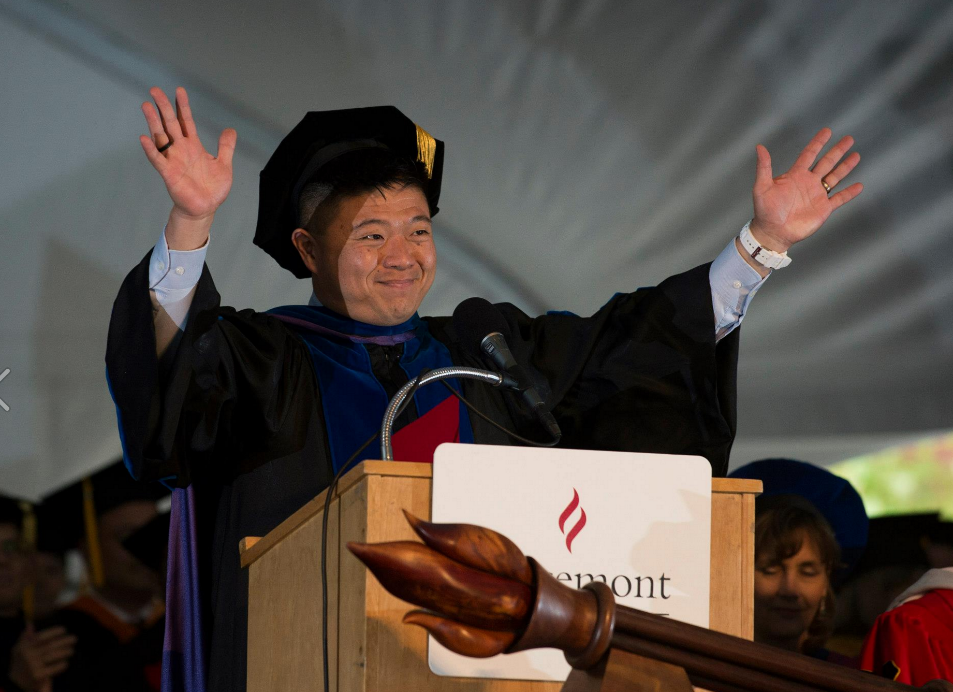 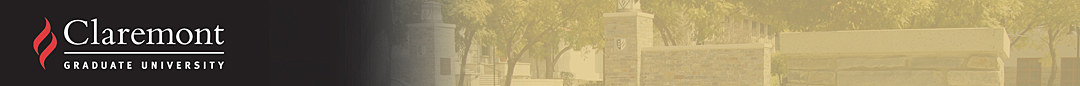 Robert Bunker (Research Advisor to FBI and others)
Thomas Hsieh (Distinguished Alumni Service Award)
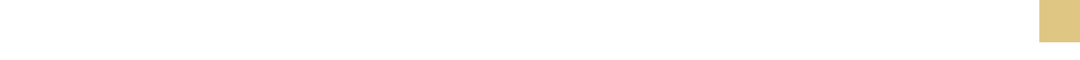 Next set of questions to answer
EMPLOYMENT TRAJECTORIES
What do career tracks look like (academic and alt-ac)? Trajectories?
How many achieve tenure and senior level positions?
Where are alumni (GIS interactive mapping) located? See eAIR Tech Tip 12/9/2014

SATISFACTION
How do satisfaction ratings compare to the enrolled and exit surveys?
How are alumni making use of their degree?
How do alumni recommend their program change to best prepare future alumni?

LASTING IMPACT
Which faculty significantly influenced alumni careers and how?
How are the outcomes different by degree? By program? Over time?
In what ways do alumni want to be engaged with CGU now?
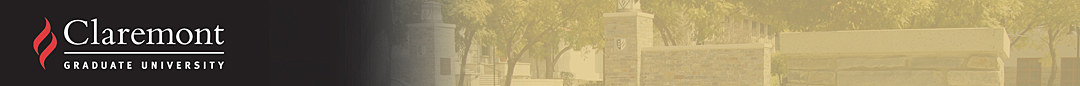 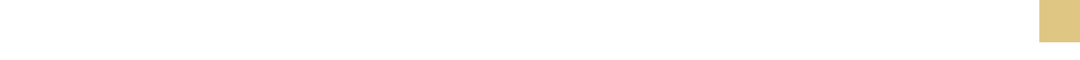 Infographics – telling the story
Stanford Alumni Dashboard
     - edcareers.Stanford.edu
     - http://web.stanford.edu/dept/pres-provost/irds/phdjobs

Arts National Alumni Report (SNAAP)	
     – see discussion in eAIR, March 2015

Williams
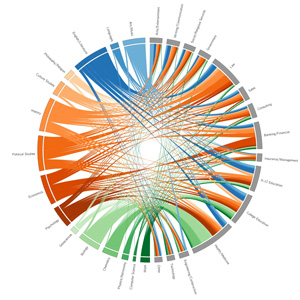 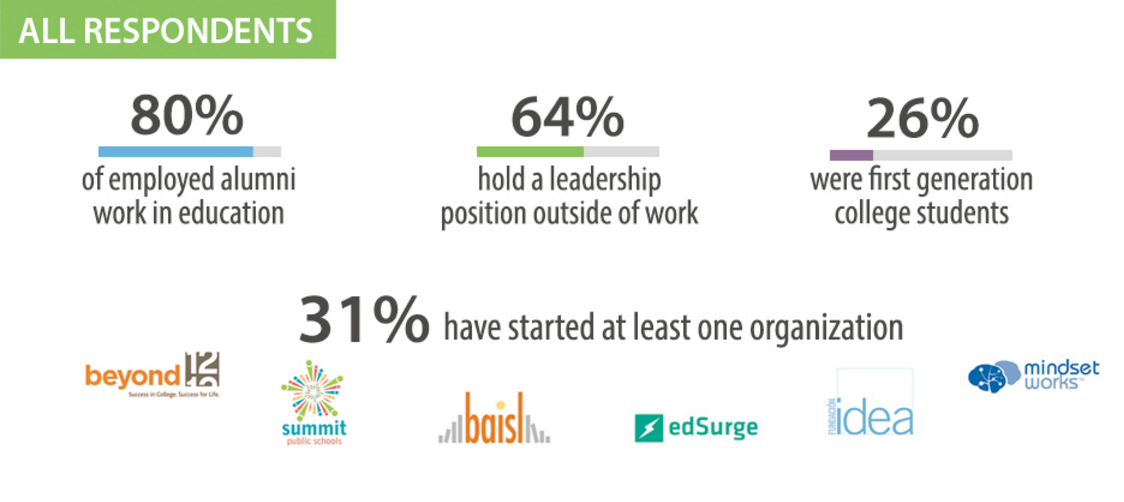 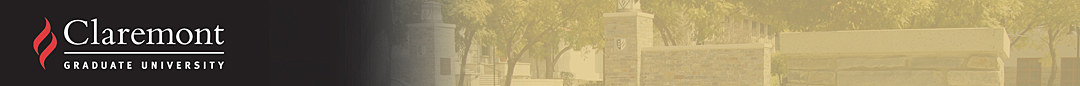 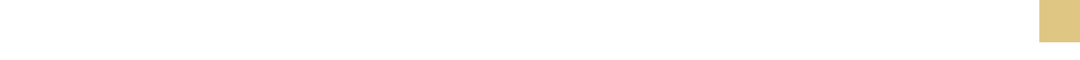 Thank you for your time & attention
Alana Olschwang
Director, Institutional Effectiveness
alana.olschwang@cgu.edu
(909) 607-8135
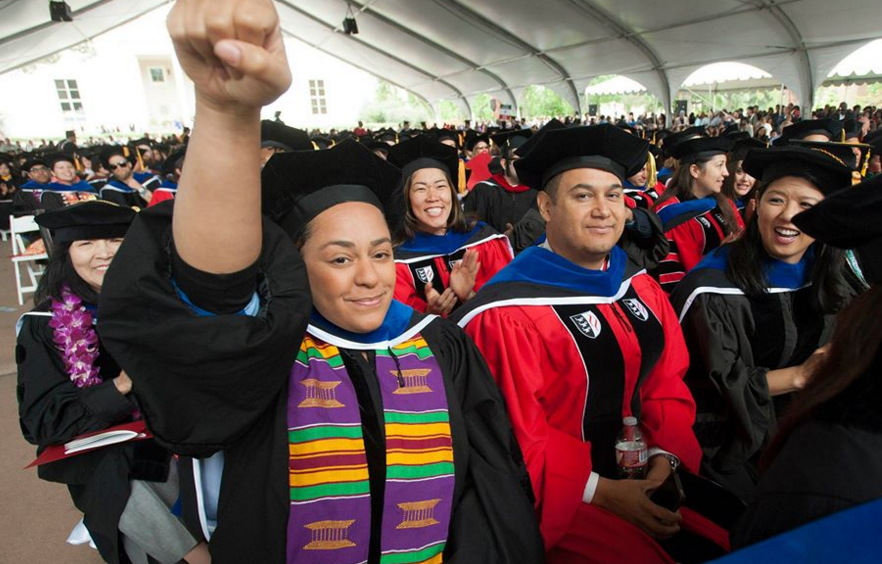 Please let me know how you are tracking alumni, how you work across your campus, to collect these data, and how you are using this information to attract new students, tell your story to faculty and donors, and improve programs and student experiences!
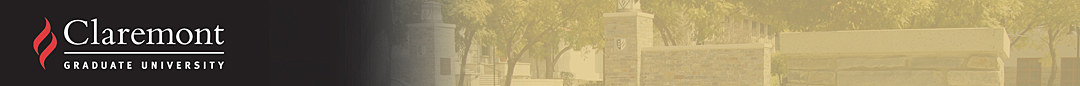